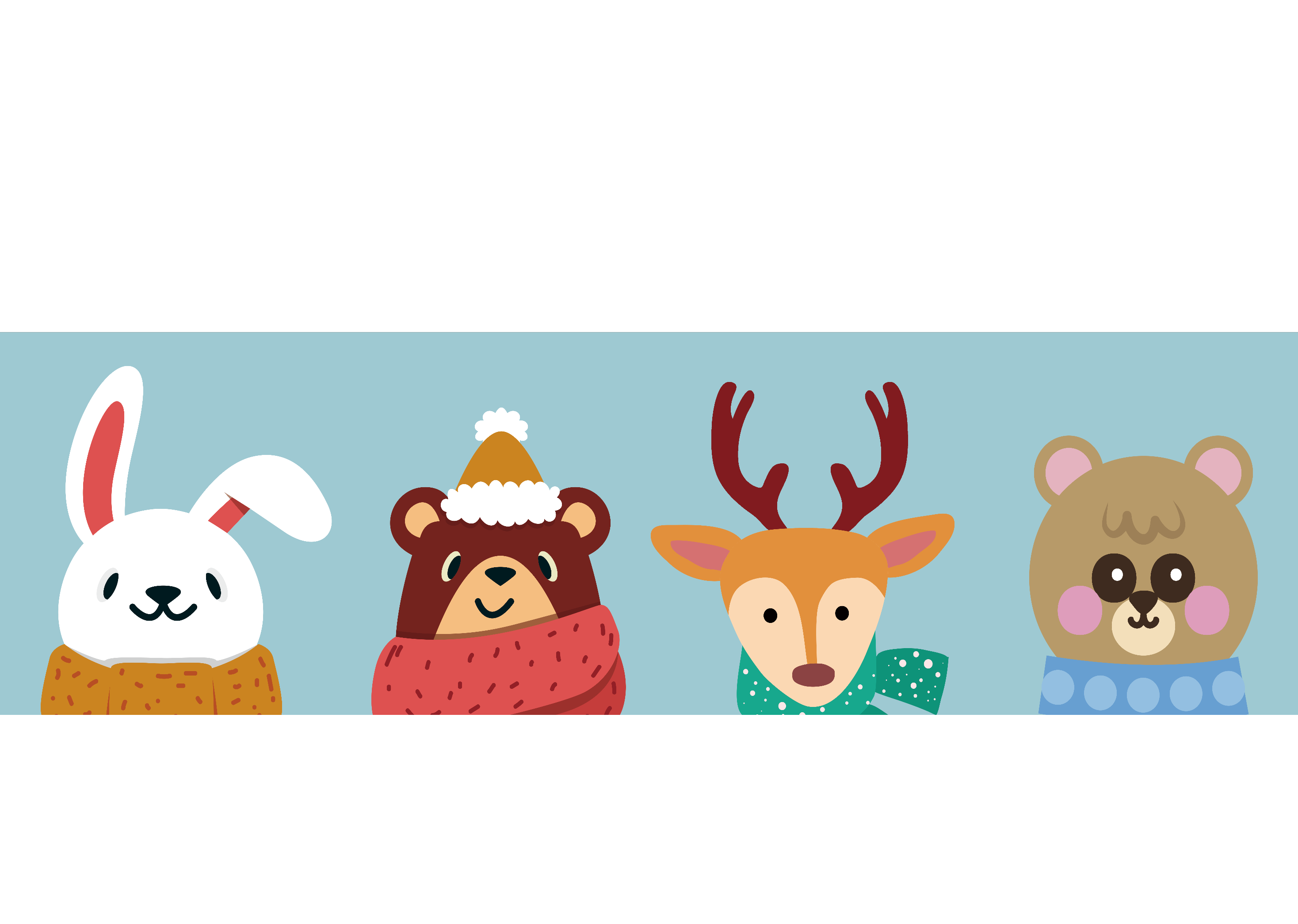 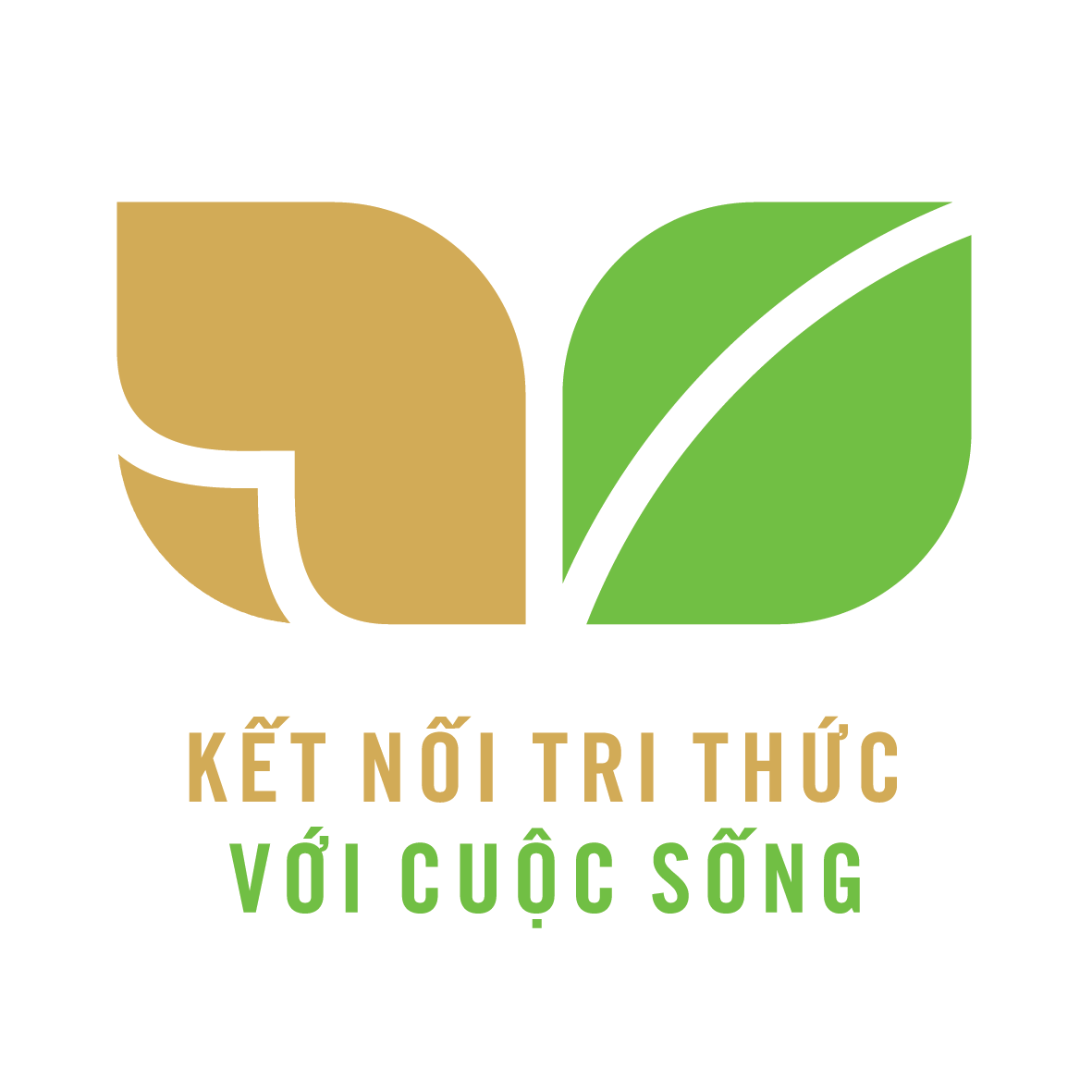 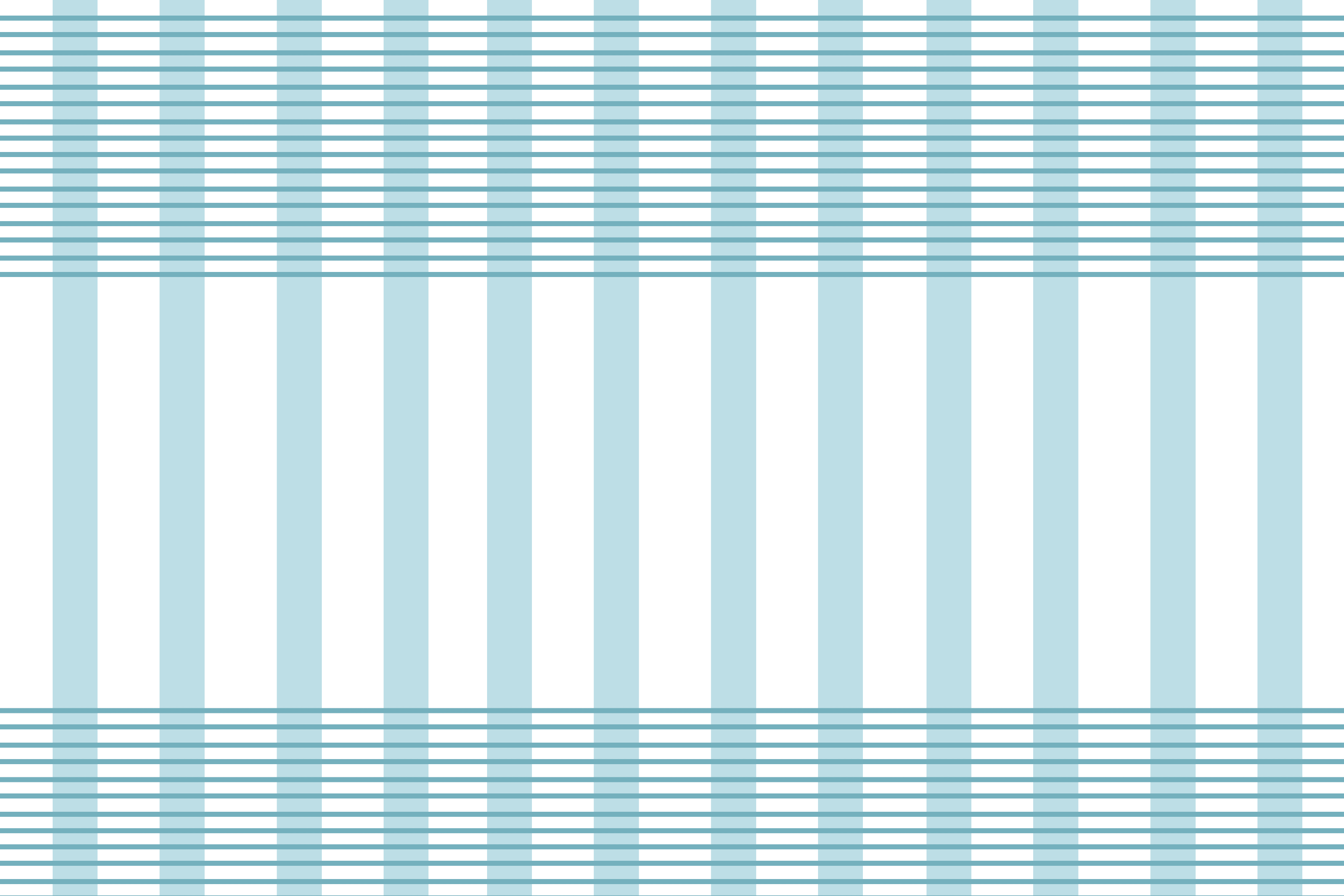 Xin chào tất cả các con!
Thứ …. Ngày … tháng 10  năm 2021Tự đánh giá: Em biết được những gì , làm được những gì ?
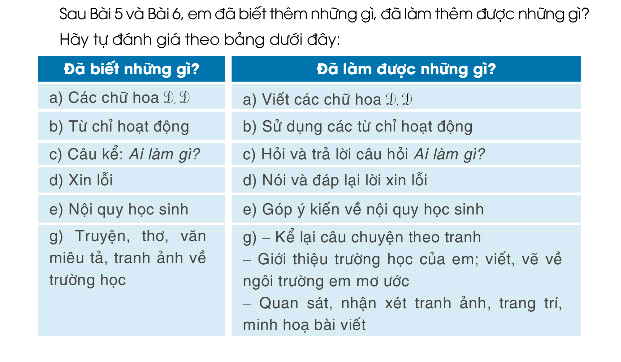 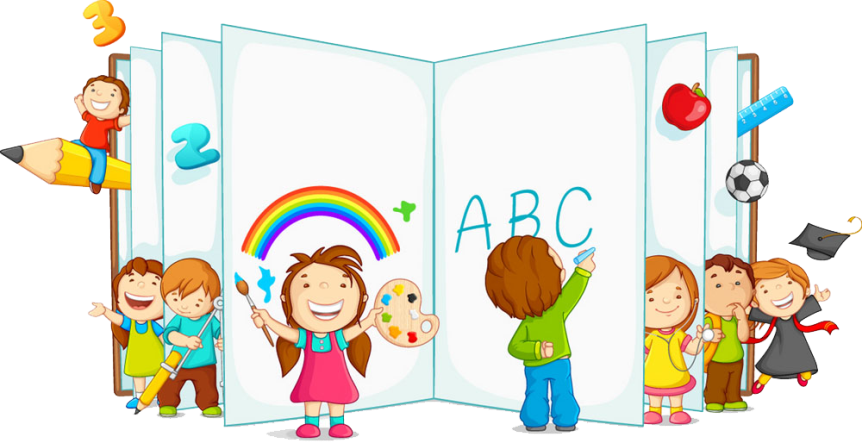 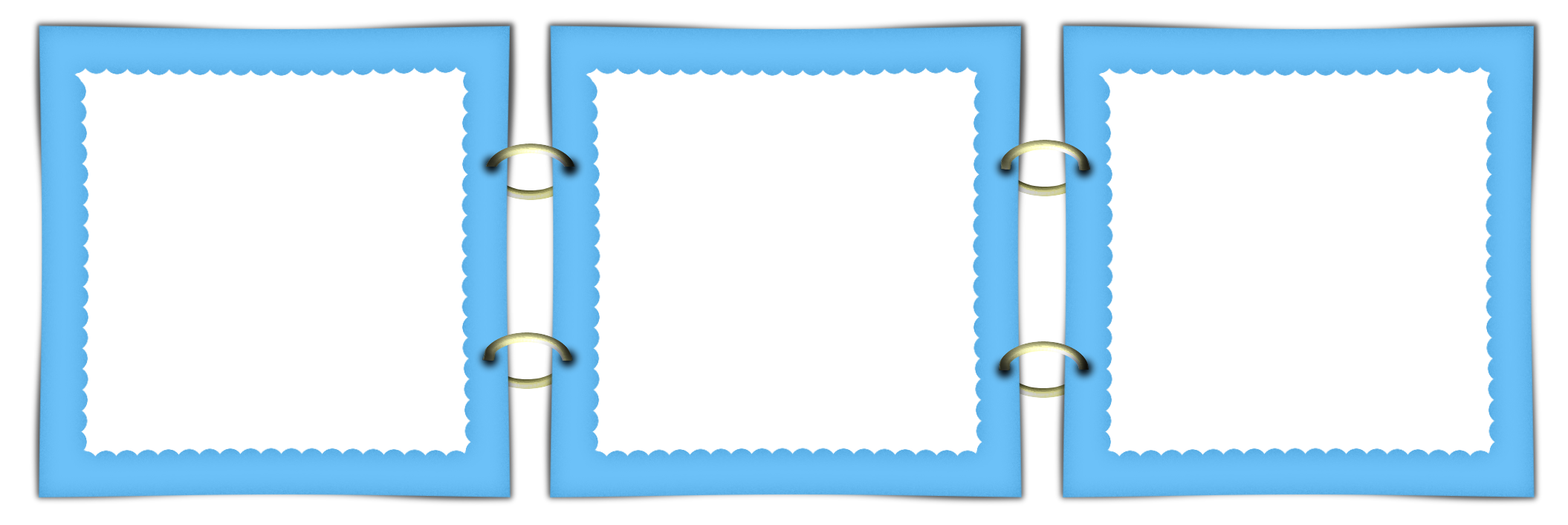 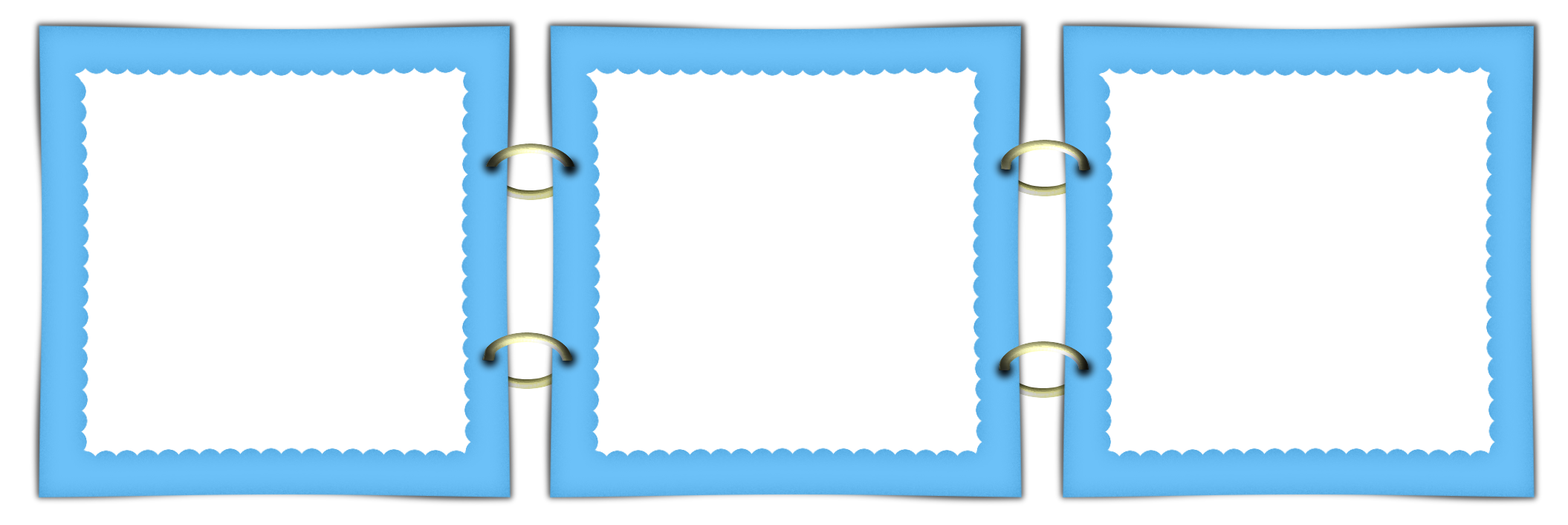 Nói lời chào, lời chia tay
Câu kể “ Ai làm gì?”
Hiểu được nội dung các bài đọc
Viết tên riêng . Nội quy
Đọc sách báo về trường học
Chữ hoa D
5
Bài
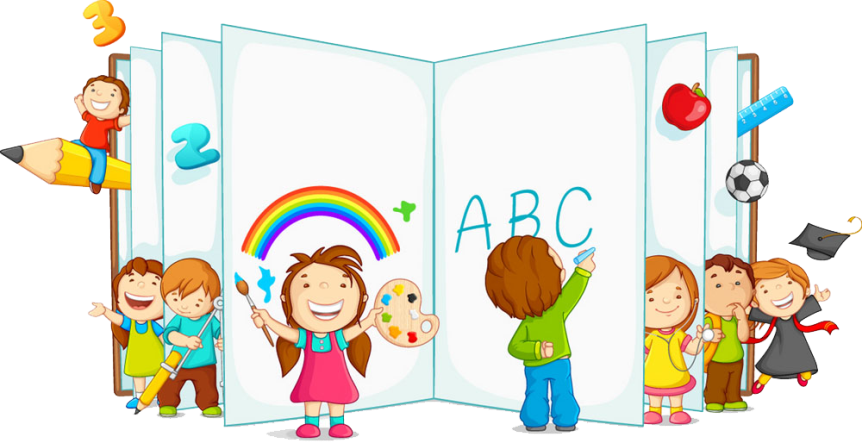 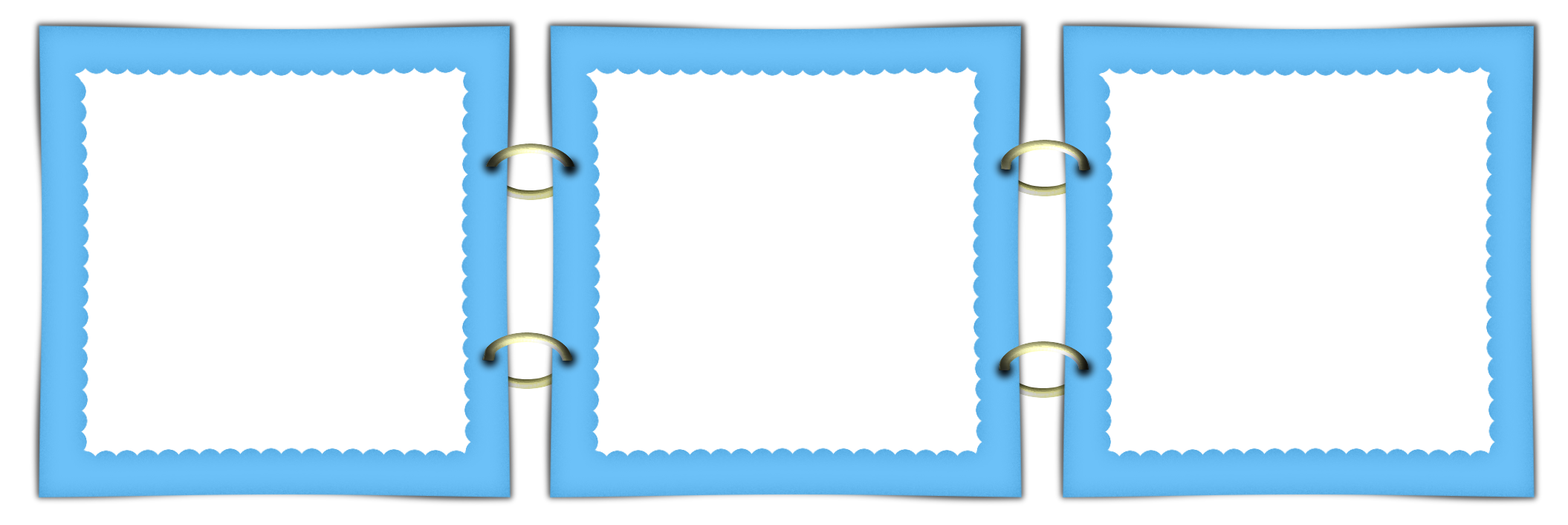 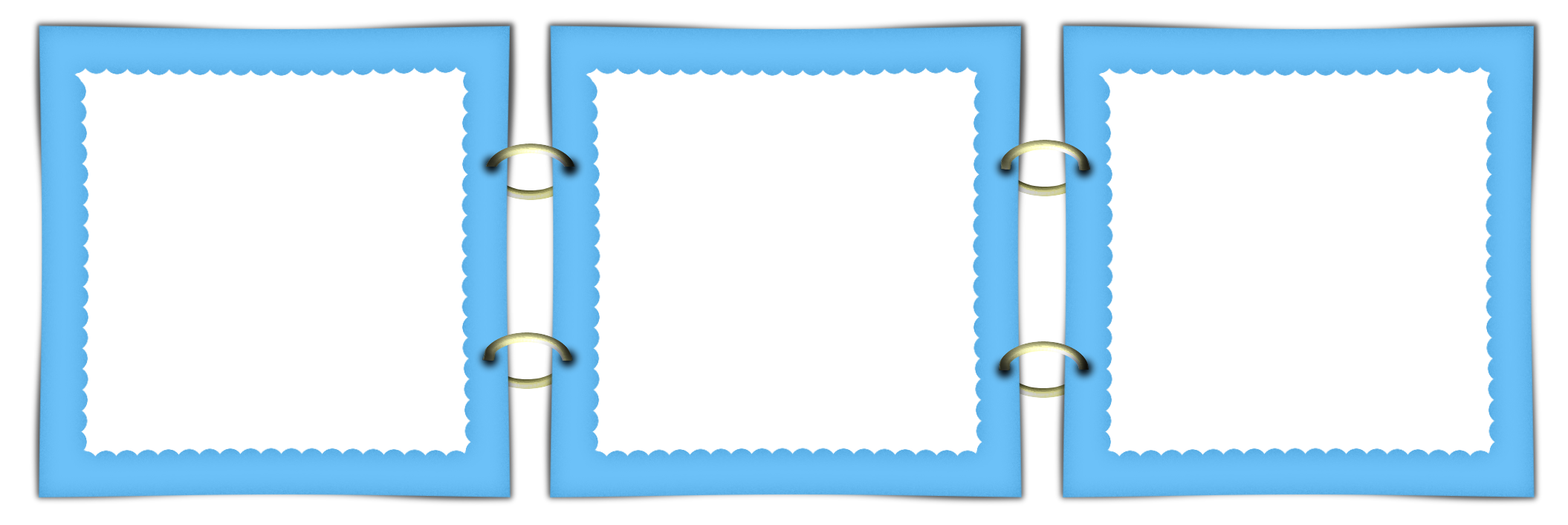 Viết vẽ về ngôi trường mơ ước
Hiểu được nội dung các bài đọc
Nói và đáp lại lời xin lỗi
Kể lại câu chuyện đã học
Chữ hoa Đ
Sử dụng các từ ngữ chỉ hoạt động
6
Bài
Đã làm được những gì?
Đã biết những gì?
a) Các chữ hoa D, Đ
a) Viết các chữ hoa D, Đ
b) Sử dụng các từ chỉ hoạt động
b) Từ chỉ hoạt động
c) Hỏi và trả lời câu hỏi “ Ai làm gì?”
c) Câu kể “ Ai làm gì?”
d) Nói và đáp lại lời xin lỗi
d) Xin lỗi
e) Nội quy học sinh
e) Góp ý kiến về nội quy học sinh
g) Truyện, thơ, văn miêu tả, tranh ảnh về trường học.
g) – Kể lại câu chuyện theo tranh
     - giới thiệu trường học của em, viết, vẽ về ngôi trường em mơ ước
- Quan sát, nhận xét tranh ảnh, trang trí, minh họa bài viết.
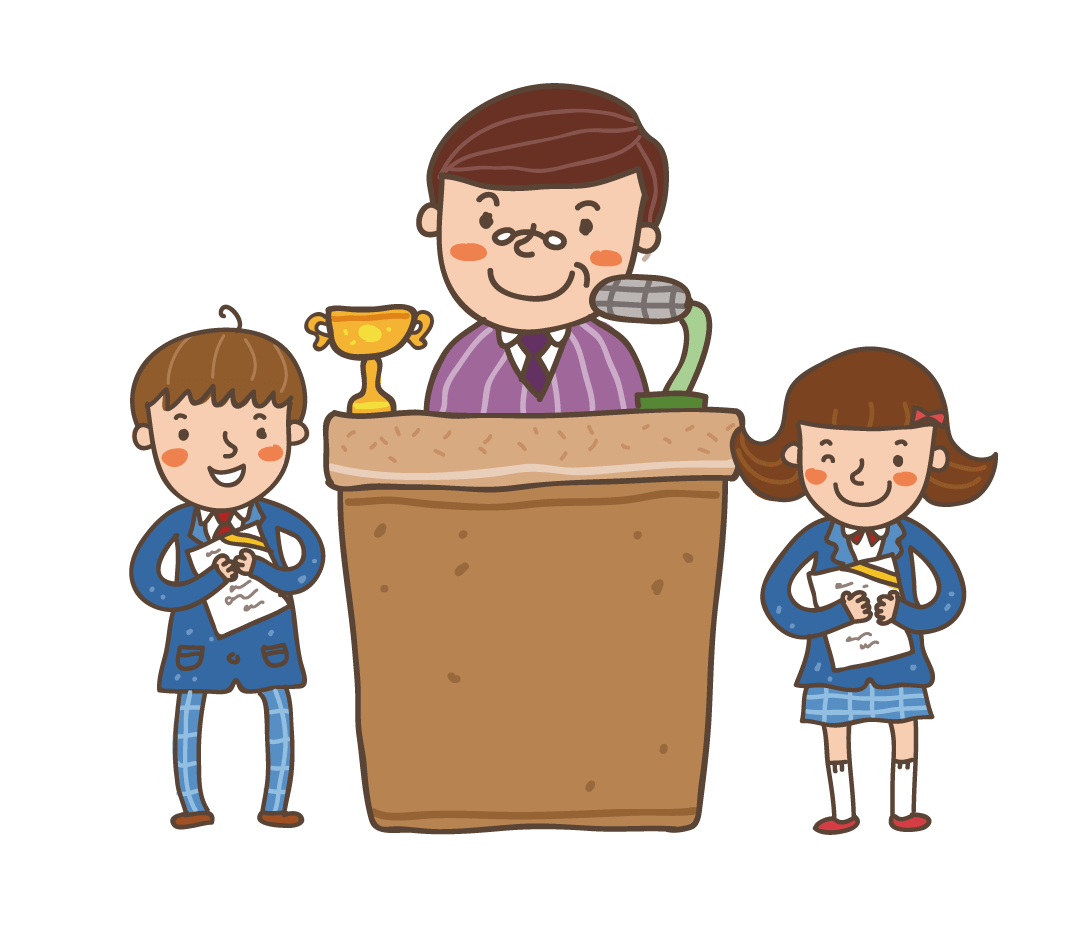 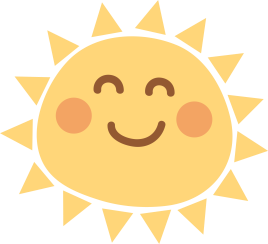 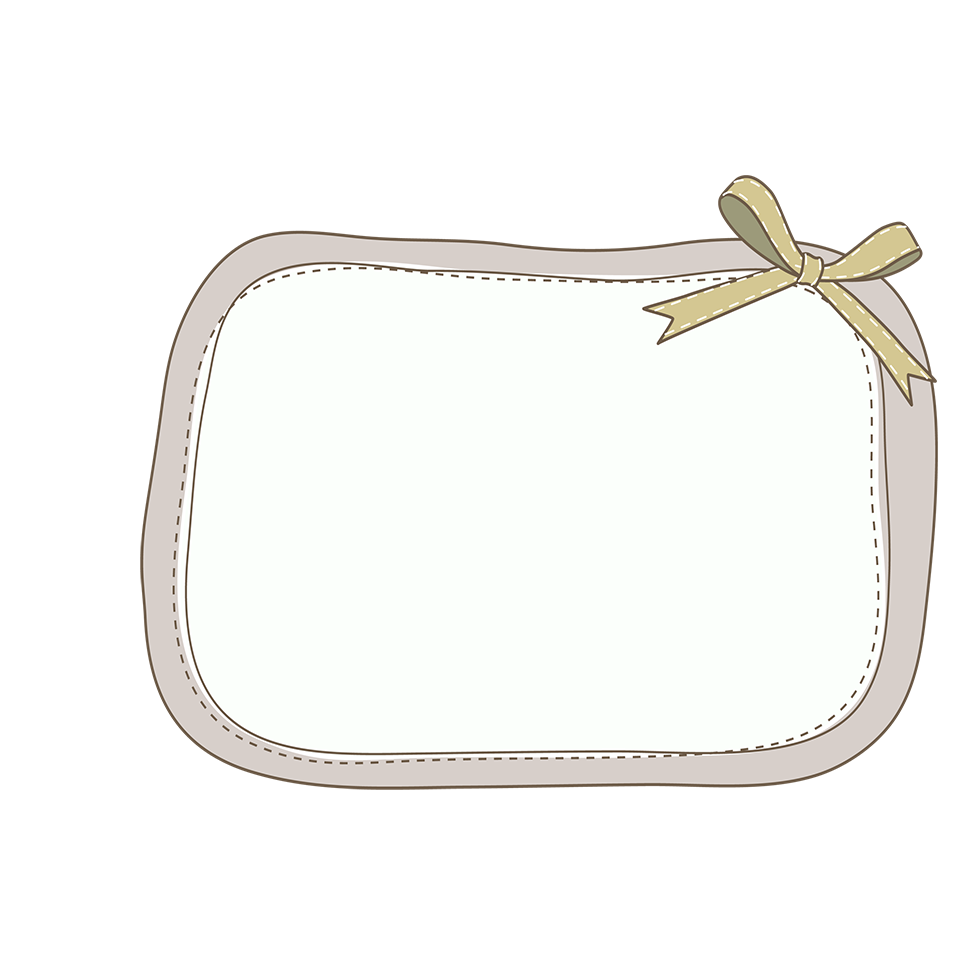 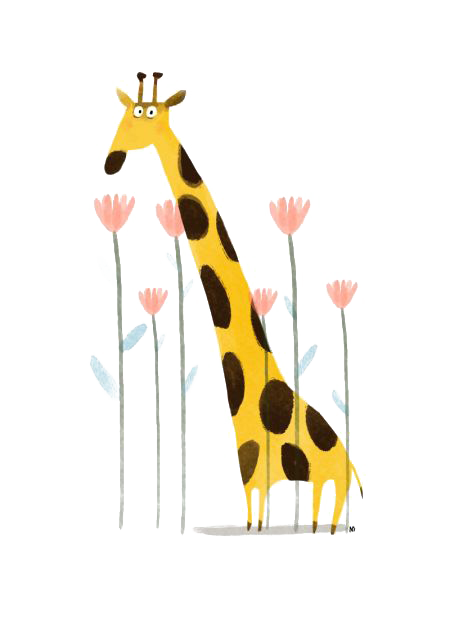 Củng cố
 bài học
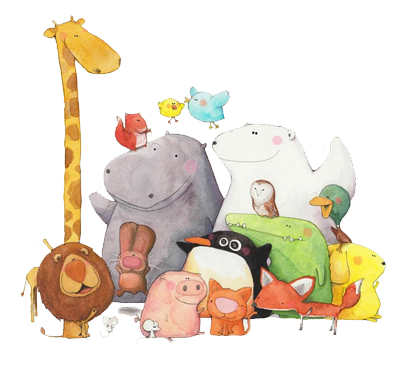 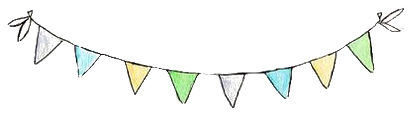 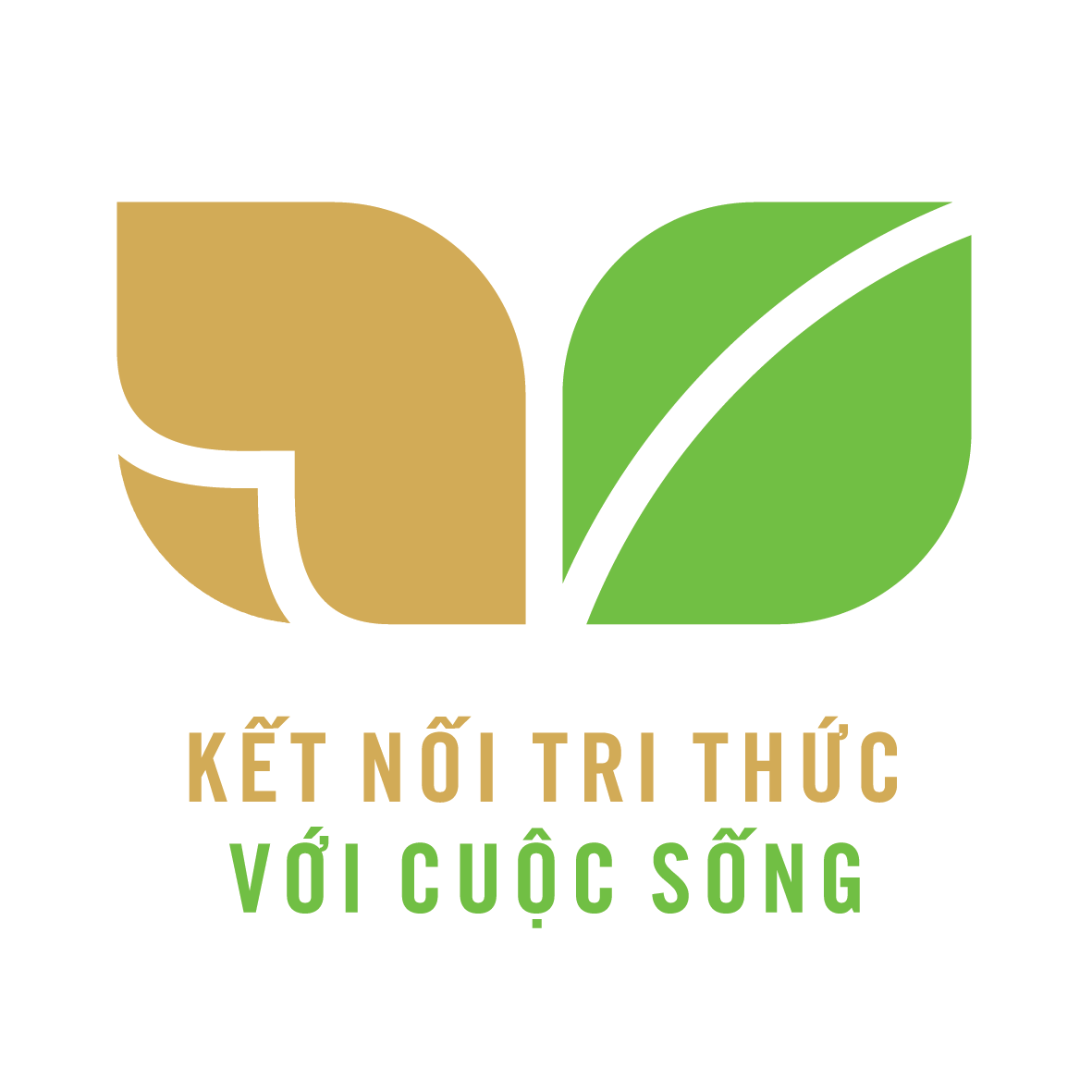 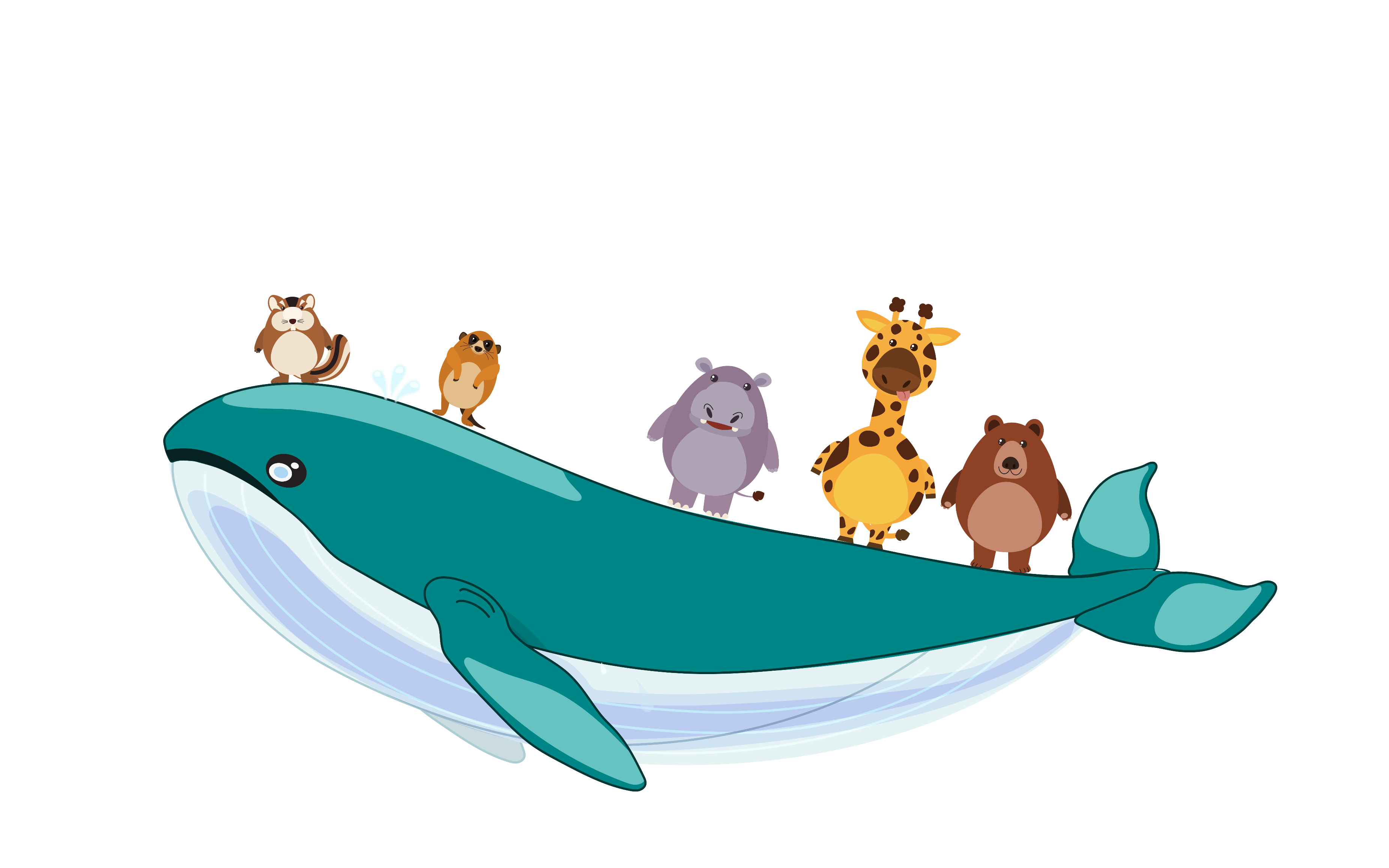 HẸN GẶP LẠI